Porque...
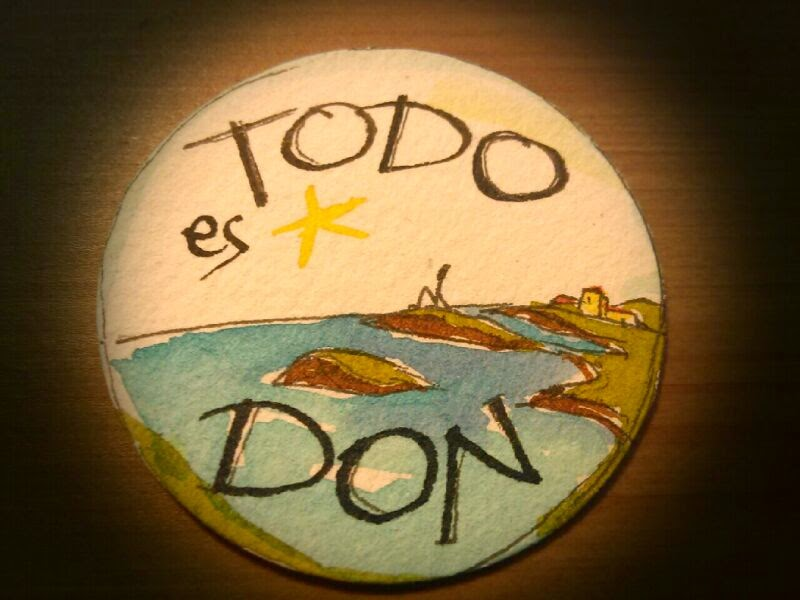 ¡Formalizando el llamado!
Como organizar el comité de corresponsabilidad en la parroquia
2ndo Encuentro Arquidiocesano de Corresponsabilidad
12 de octubre de 2019 / Parroquia San JoséPR-2, Villa Caparra, Guaynabo, PR 00966
Luis A. Pico-Lacomba
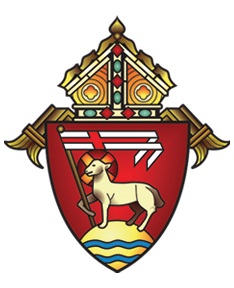 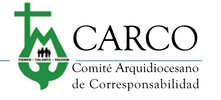 Arquidiócesis 
de San Juan
Objetivos
El papel del comité
Responsabilidades del comité
Quien lo compone 
Cuántos lo componen 
Funciones del comité
Compromiso requerido
Mes de la corresponsabilidad y Domingo de Compromiso
El papel del párroco
Recursos disponibles
Preguntas y respuestas
El papel del Comité de corresponsabilidad
La misión del Comité es:
Proporcionar la formación, educación y oportunidades de vivir la  corresponsabilidad durante todo el año para que sea una forma de vida.
Es un comité independiente que existe bajo la dirección y nombramiento del párroco.
El número de personas depende del tamaño de la comunidad parroquial.
Las personas que conformen este comité deben vivir en su ámbito personal la corresponsabilidad como un estilo de vida.
…qué responsabilidades tiene?
Ayuda al pastor y a los líderes parroquiales en el diseño e implementación del proceso de corresponsabilidad.
Planifica el calendario de actividades anuales concluyendo en el Domingo del Compromiso.
Prepara comunicados sobre corresponsabilidad.
Coordina los esfuerzos de corresponsabilidad con el Ministerio de Acogida.
Mantiene un catálogo de ministerios y grupos parroquiales.
Genera y mantiene los formularios de compromiso de tiempo, talento y tesoro de la parroquia.
…quién lo compone?
Debe incluir al párroco junto con alguna combinación de:
Representantes del 
Consejo Pastoral Parroquial
Consejo Económico 
Comisiones/Ministerios
Un grupo equilibrado que proporcione una representación de la diversidad de la parroquia
…quién lo compone?
Personas seleccionadas por el párroco de:
Oración.
Dispuestas a compartir sus dones, sobre todo la fe.
Motivados espiritualmente, viven o comienzan a vivir la corresponsabilidad.
Dan testimonio personal de sus frutos.
Responsables, pero que no estén sobrecargadas de oficios y ministerios en la parroquia.
Creativas, optimistas, pacientes, organizadas, alegres, compasivas, agradecidas, generosas.
Buenos comunicadores.
Conocen bien la parroquia y sus actividades y pueden ver lo que la corresponsabilidad haría por ella.
…son Líderes serviciales!
…cuántos miembros debe tener el comité?
Suficientes miembros para garantizar la representación de miembros y sectores diversos de la parroquia.
Lo suficientemente pequeña como para logra consenso y toma decisiones con facilidad.
Los grupos típicos varían en tamaño de 8-12 miembros, de acuerdo a las necesidades de la parroquia y la madurez de la vida corresponsable.
…que funciones tiene?
Ayudar a incorporar la corresponsabilidad en la predicación, liturgia, retiros de manera permanente y durante todo el año, no sólo en momentos concretos.
Ayudar a organizar y canalizar los talentos y disposición de servicio en los diferentes ministerios u organismos que componen la parroquia:
Consejo Pastoral Parroquial
Consejo Económico Parroquial
Ministerio de Acogida
Ministerios existentes
Nuevos ministerios
Es el enlace parroquial con el Comité Arquidiocesano de Corresponsabilidad (CARCOpr).
…que funciones tiene?
Ejemplo de anuncio en el boletín:
“Cuando la corresponsabilidad cristiana es implementada, transforma las vidas de quienes dan y de quienes reciben. Las PARROQUIAS dependen de la generosidad de sus fieles, especialmente cuando se trata de compartir su tiempo y sus talentos. Uno de los principios básicos de la corresponsabilidad cristiana es el compartir nuestro Tiempo y Talento con nuestra comunión parroquial. Como discípulos de Jesucristo y de acuerdo a nuestra habilidades estamos llamados a proporcionar alguna forma de servicio a nuestra familia parroquial.”
…que funciones tiene?
Ejemplo de anuncio en el boletín:
“Esta semana después de todas las misas, el Consejo Pastoral Parroquial esta ofreciendo una feria de ministerios, por favor únase con nosotros en el Salón Parroquial para aprender acerca de los diferentes ministerios y organizaciones de la parroquia y de las muchas oportunidades de voluntariado que tenemos disponible para ustedes. Después por favor reflexione en que es lo que usted puede hacer por la parroquia para compartir su amor por el Señor.”
…que funciones tiene?
Rinde periódicamente informes de dones recibidos y su empleo (Tiempo, Talento y Tesoro) a la comunidad parroquial.
Trabajar con el Consejo Económico en la recepción, registro y monitoreo de compromisos anuales del tesoro.
Organiza un equipo de laicos que puedan ofrecer testimonio de este estilo de vida para motivar a los demás.
Establece y administra un proceso formal de compromiso de aportes de Tiempo, Talento y Tesoro por parte de los fieles a la comunidad  Parroquial.
Organiza anualmente el Mes de la Corresponsabilidad y la “Feria de Ministerios”.
…que compromisos asume?
Compromiso de tiempo reuniones mensuales y organización de eventos.
Compromiso de oración.
Compromiso educativo y formación:
Para aprender y liderar la espiritualidad de la corresponsabilidad.
Compromiso de trabajo en equipo.
Duración del compromiso con en el comité:
Variable, pero generalmente dos - tres años.
Mes de la Corresponsabilidad y Domingo de Compromiso
Un mes donde se busca reafirmar compromisos y promover nuevos.
Compartiendo la alegría de la vida corresponsable.
Usualmente es en noviembre, los domingos cercanos al Día de Acción de Gracias.
Cuatro domingos, el ultimo siendo el “Domingo del Compromiso”.
Primer Domingo: “Que es la corresponsabilidad”
Segundo Domingo: “Los Ministerios en Nuestra Parroquia” (Feria)
Tercer Domingo: “Los Formularios de Compromiso a la Corresponsabilidad”
Cuarto Domingo: “Domingo de Compromiso”
…el papel del Párroco:
El compromiso y la participación del párroco son fundamentales para el éxito en el camino hacia la corresponsabilidad en la parroquia.
El párroco debe asumir un papel del liderazgo e inspirar en los feligreses el aceptar la corresponsabilidad como una forma de vida.
El Párroco podrá cultivar en sus fieles, la corresponsabilidad como una forma de vida, solo si, él mismo está comprometido con la espiritualidad de la corresponsabilidad como una forma de vida en el ámbito personal y para su parroquia.
…el papel del Párroco:
Debe hacer compromiso de:
Inspirar a todos a reconocer y entender que la oración es el centro para la corresponsabilidad.
Compartir su compromiso personal para la corresponsabilidad con signos tangibles.
Promover la Acogida.
Apoyar y estimular al Comité de corresponsabilidad y facilitar el vínculo con Consejo Pastoral.
Dar la oportunidad de trabajar y aportar a todo el que se allegue.
Incluir pasaje bíblicos que afirmen los principios para la corresponsabilidad.
Agradecer a las personas por todo lo que hacen para servir a Dios sirviendo a los demás.
…recordemos!
Introducir la corresponsabilidad como estilo de vida conlleva un proceso de conversión personal y comunitario.
No es solo recibir información o trabajar y colaborar, es aceptar el llamado y su veracidad confiando en Dios.
Es hacer lo que nos toca para dejarle a El hacer en nosotros y a través de nosotros.
Es hacer lo que nos toca apoyados en Dios y su gracia, no en nosotros.
Todo el proceso de implementación de la Corresponsabilidad Cristiana en su Parroquia debe darse SIEMPRE acompañado de ORACIÓN.
…fundamentos bíblicos!
Antiguo Testamento:
Deuteronomio 16, 10
Deuteronomio 26, 1-4
I Crónicas 29, 14-16
Proverbios 3, 9
Proverbios 11, 24
Eclesiástico 35, 7-10
Nuevo Testamento:
Mateo 5, 1-12
Lucas 6, 38/Lucas 10, 25-37/Lucas 12, 32-48/Lucas 19, 1-10
Hechos 20, 35 
Romanos 12, 6-8
1 Corintios 4, 1
¡Camino al discipulado!
¡Muchas gracias, que Dios les bendiga!
12 de octubre de 2019
Visita nuestra página web: www.CARCOpr.org
Síguenos en:
Facebook: www.facebook.com/CARCOpr/
Twitter: twitter.com/CARCOpr
You Tube: Comité Arquidiocesano de Corresponsabilidad
Escucha nuestro programa radial: Cinco Panes y Dos Peces cada sábado a las 12:00 md por Radio Paz 810 AM
Escribe a: corresponsabilidad.arqsj@gmail.com
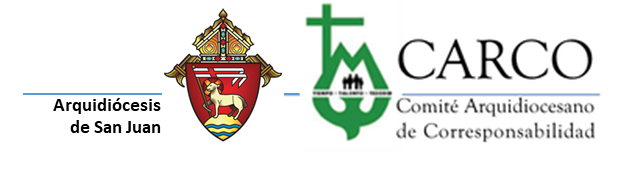